Данный презентационный материал является лекционным                       по дисциплинам: МДК.01.01. Изображение архитектурного замысла при проектировании                                         
МДК.01.03. Начальное архитектурное проектирование       МДК02.01. Выполнение художественно-конструкторских (дизайнерских) проектов в материале 
В данной презентации представлен, как текстовый материал, так и фотоматериал, для выполнения курсового проекта  ( МАФ) формировании интерьера, что поможет студенту лучше усвоить данный материал и применить его в дальнейшем при выполнении практических работ , курсового и дипломного проектирования.
Преподаватель  спец.дисциплин  МУХАНЕЕВА  В.В.
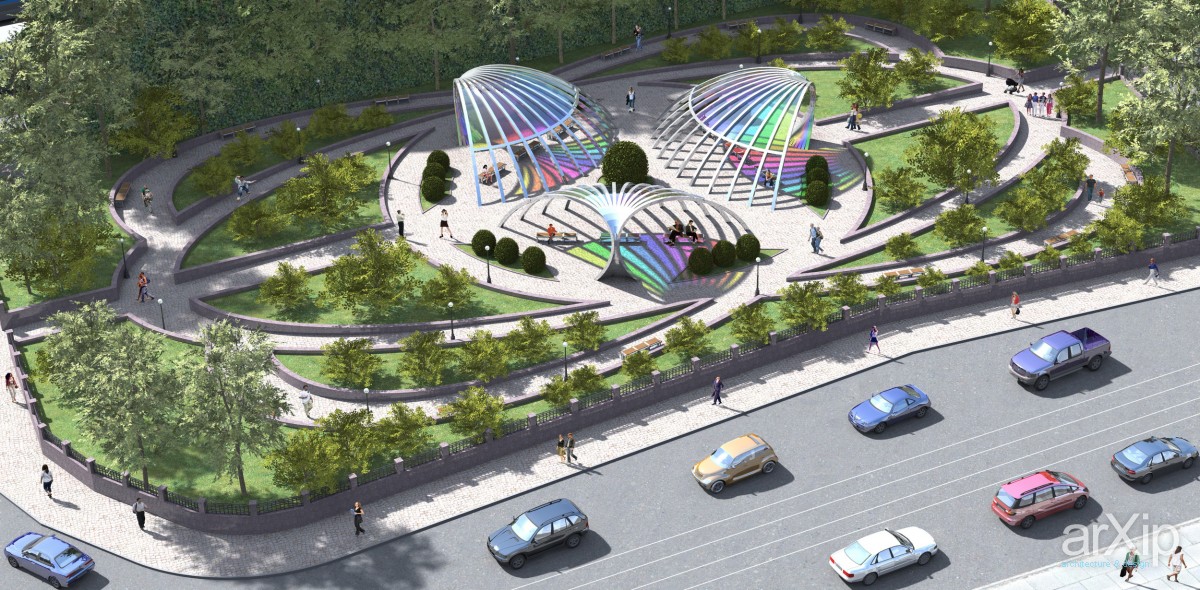 ПРЕДМЕТНО-ПРОСТРАНСТВЕННЫЙ КОМПЛЕКС
Объектами проектной и практической деятельности специалистов с квалификацией Дизайнер (дизайн среды) являются:
       предметно – пространственные комплексы; 
       внутренние пространства зданий и сооружений; 
       открытые городские пространства и парковые ансамбли;
       предметные, ландшафтные и декоративные формы и комплексы их оборудования и оснащения.
Дизайн среды – процесс формирования целесообразных, комфортных и эстетически полноценных условий для осуществления бытовой, общественной и производственной деятельности человека.
Суть этой разновидности дизайна в том, чтобы эффективно использовать имеющееся в распоряжении пространство.         Или ещё один пример в области дизайна среды — организация навигации и внутреннего пространства магазина. 
        Здесь необходима очень кропотливая работа, чтобы все элементы дизайна — от табличек и информационных указателей до цвета стендов — образовывали единую систему, которая помогла бы покупателю максимально удобно ориентироваться в магазине. 
       Чтобы для него в первое же посещение не составило труда найти все необходимые ему вещи. 
       Тогда довольный покупатель может стать Вашим постоянным клиентом. 
        
Также с помощью грамотной навигационной системы Вы можете направлять и распределять потоки покупателей и делать акцент на предметах, которые для Вас выгоднее всего продать в большем объёме.
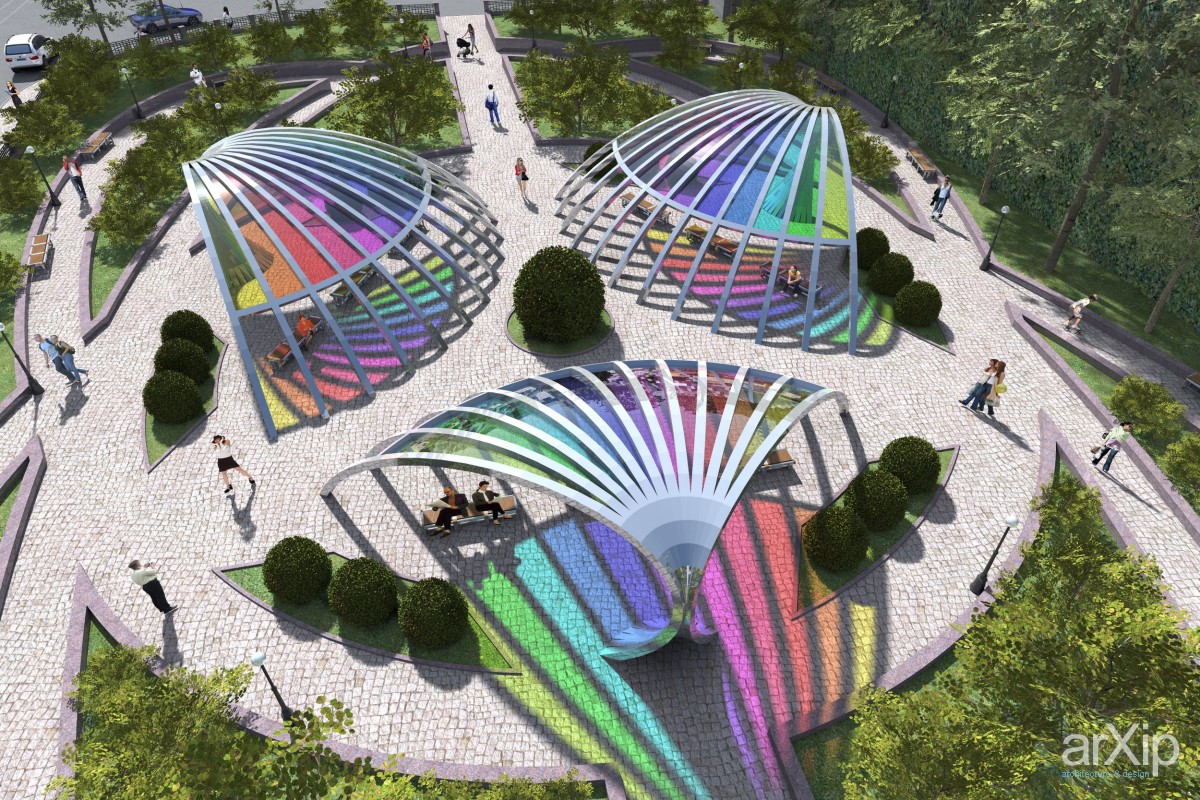 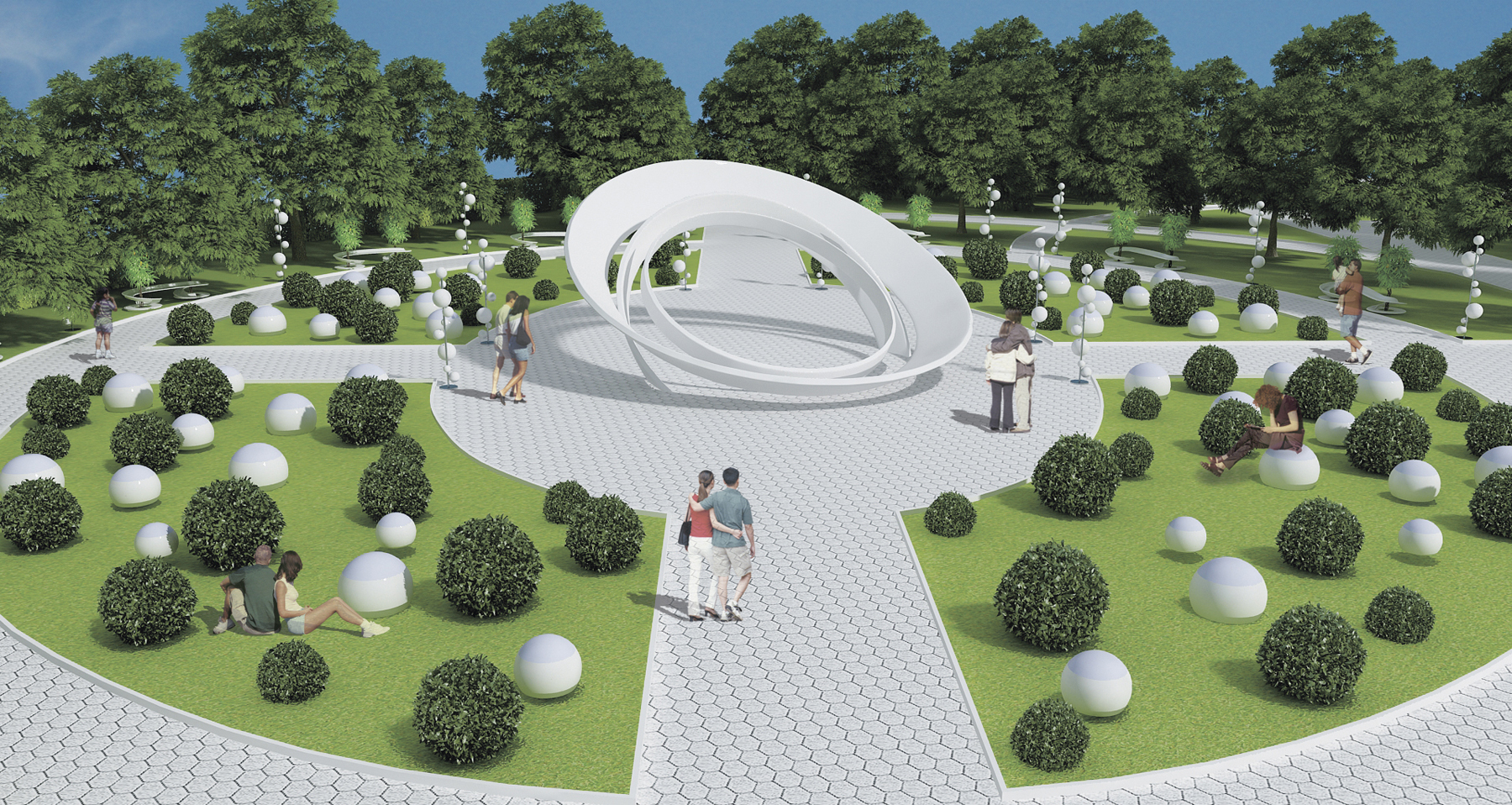 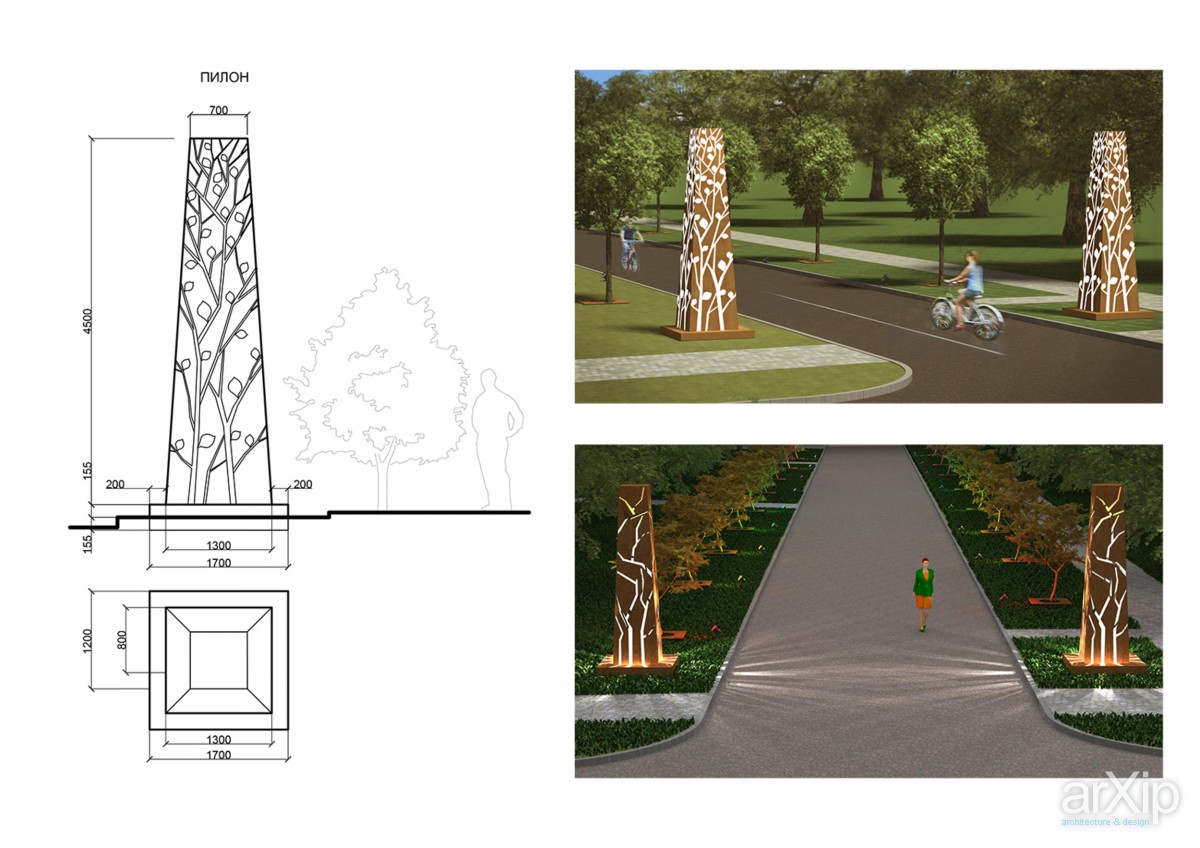 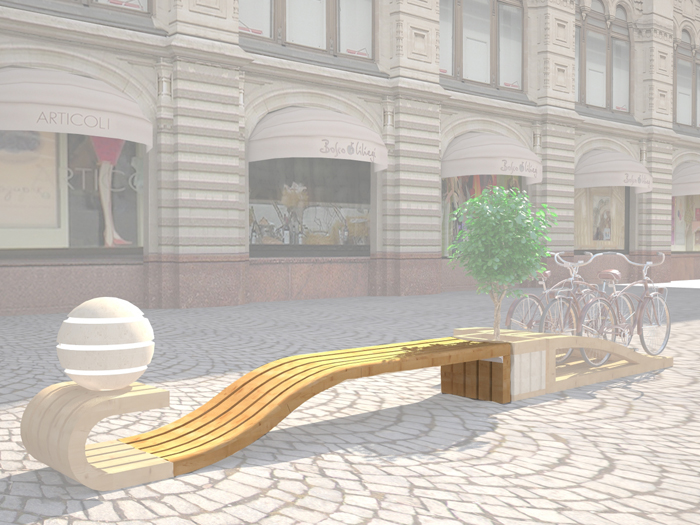 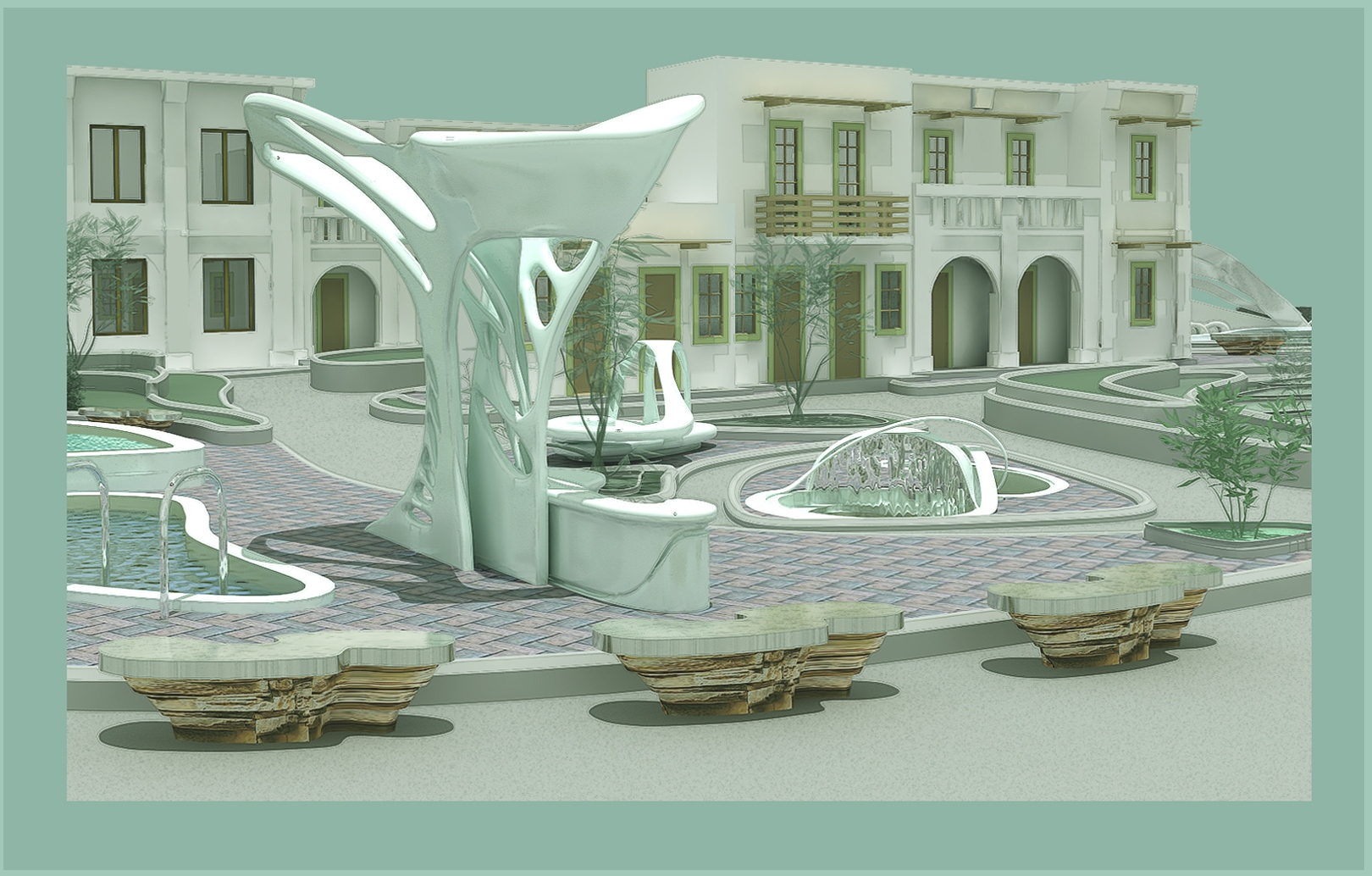 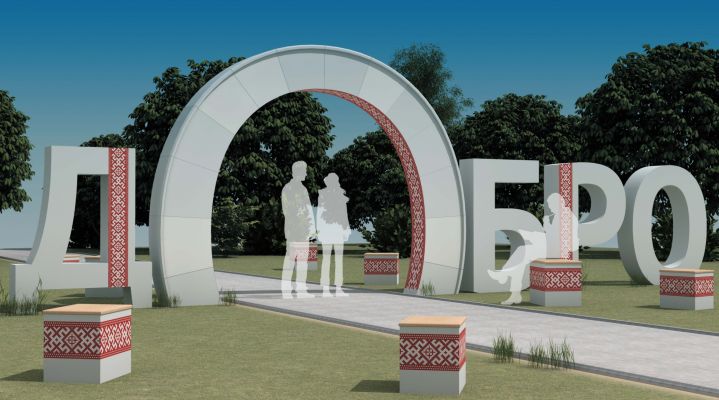 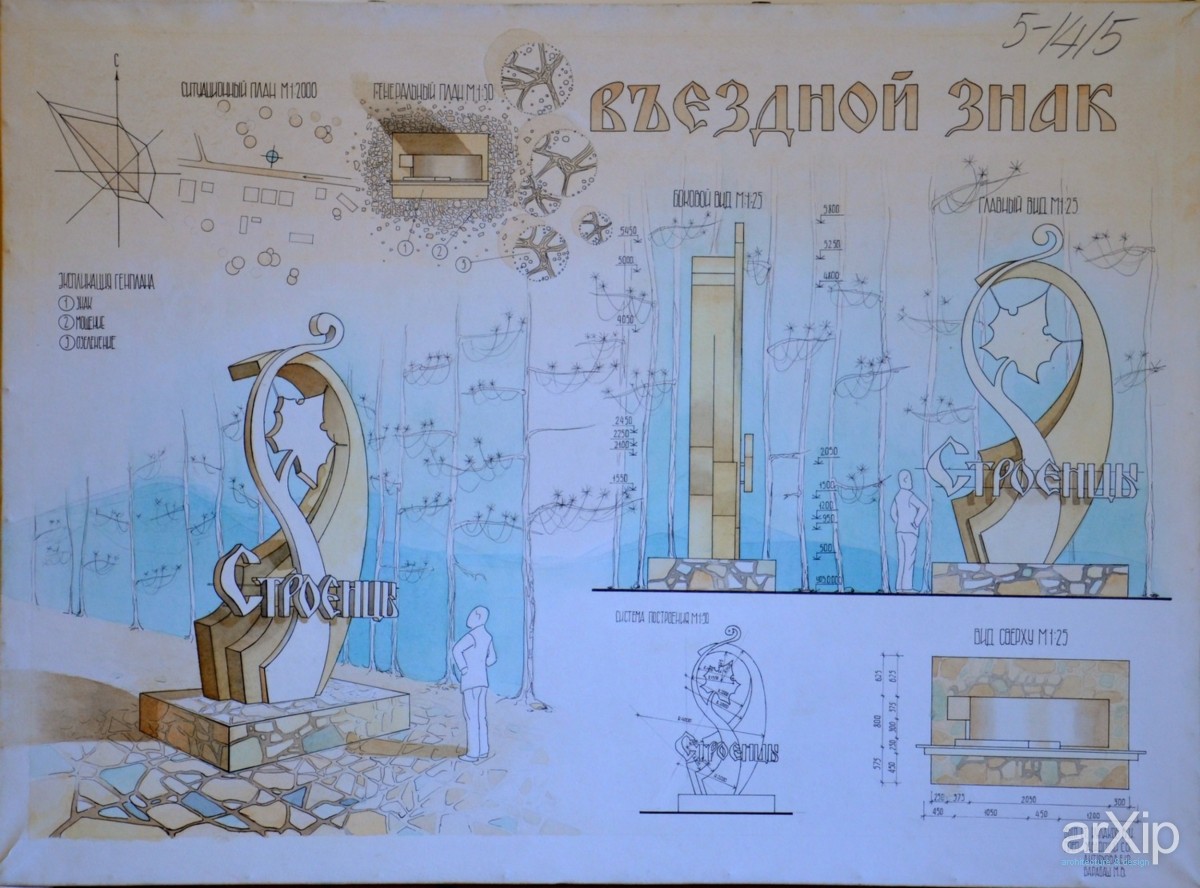 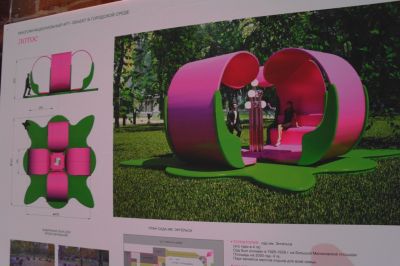 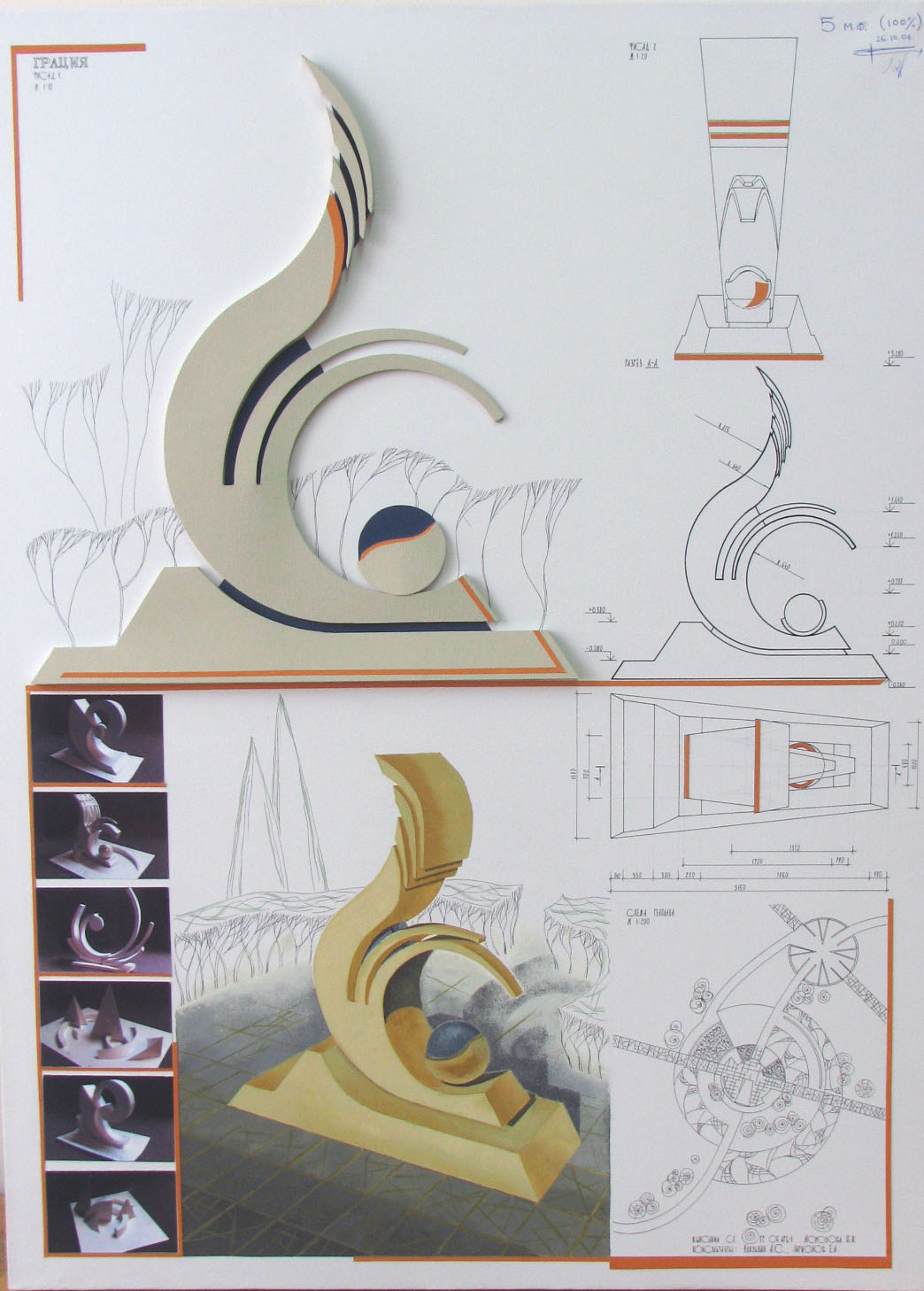 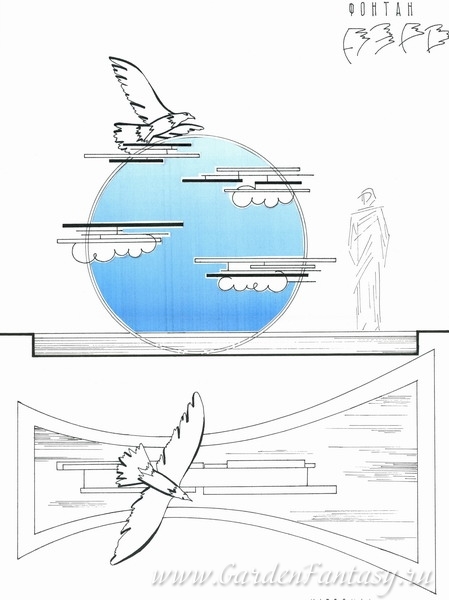 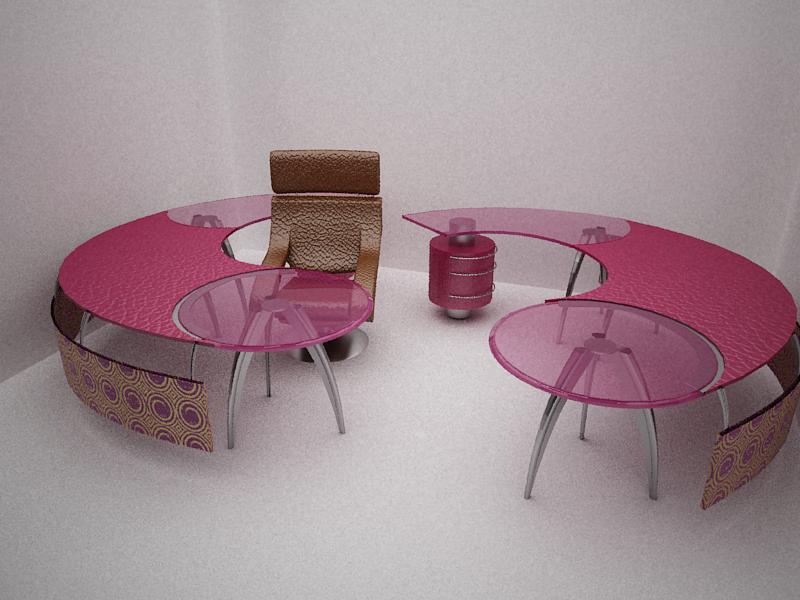 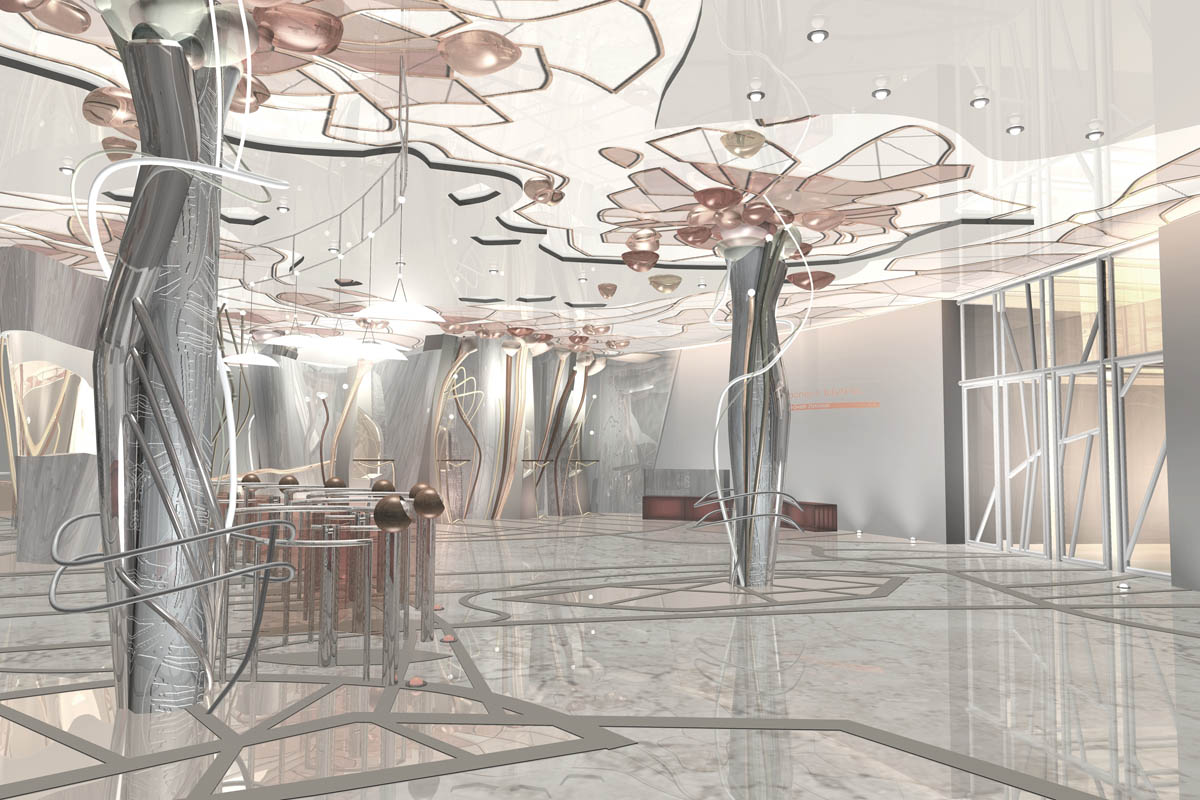 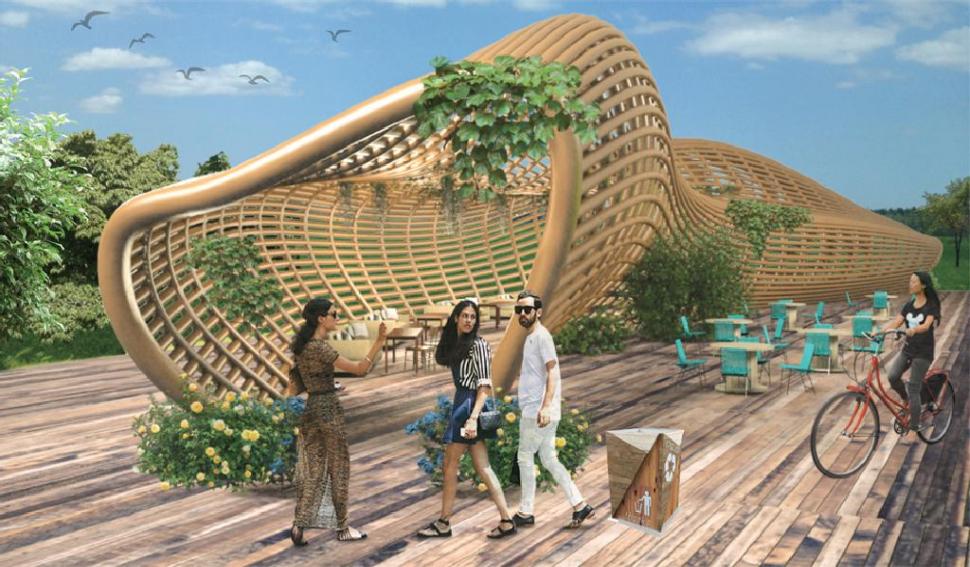 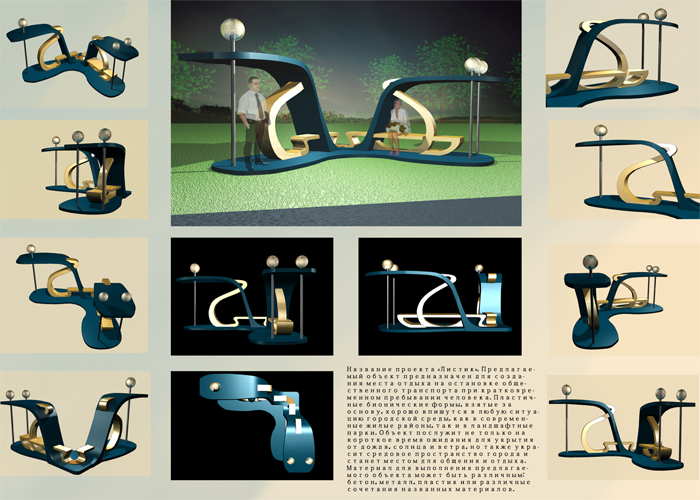 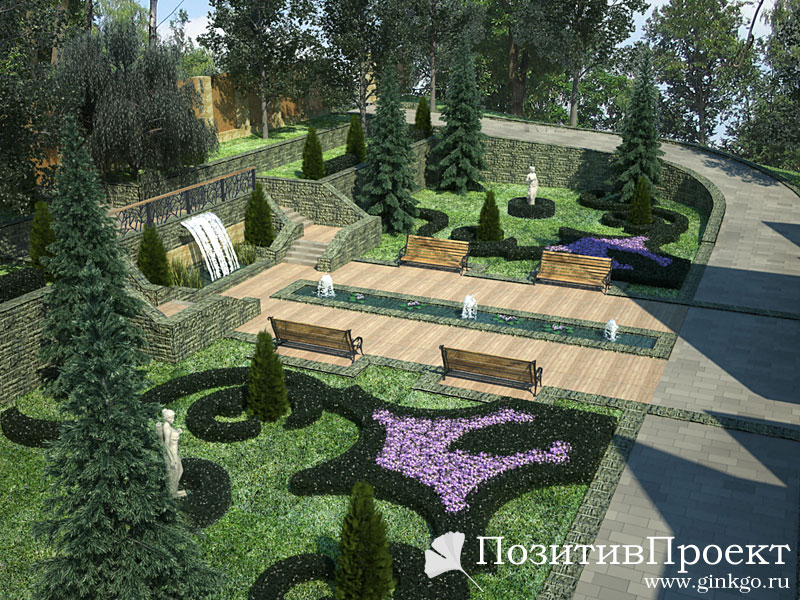 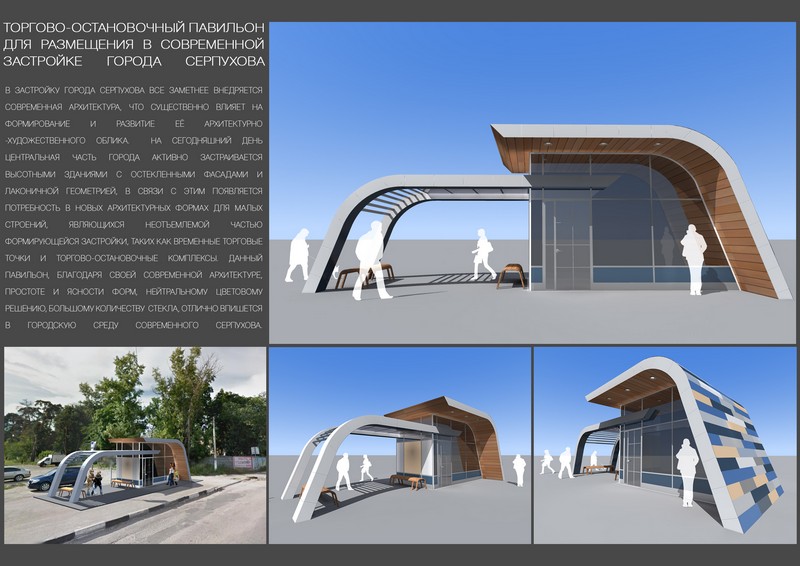 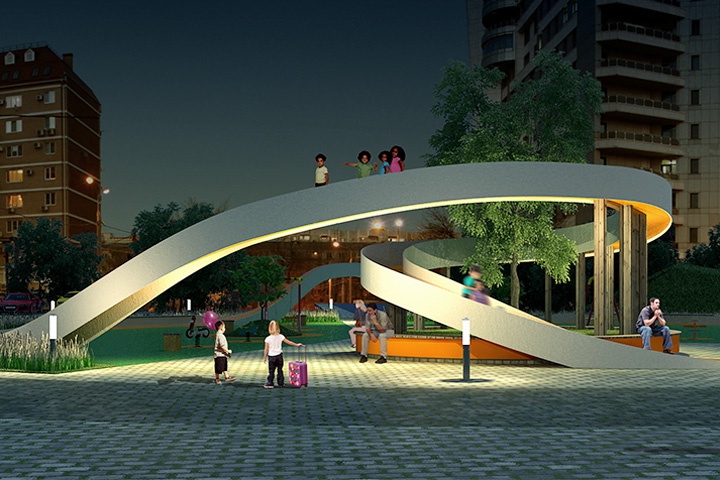 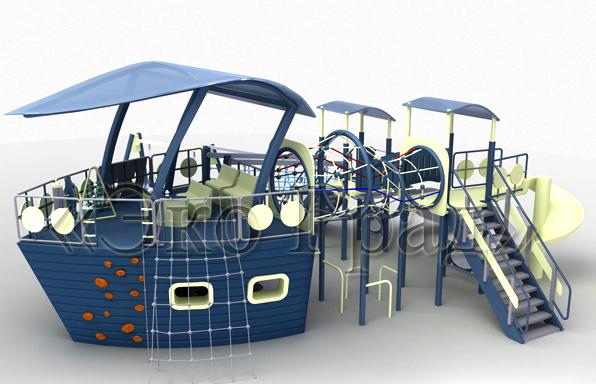 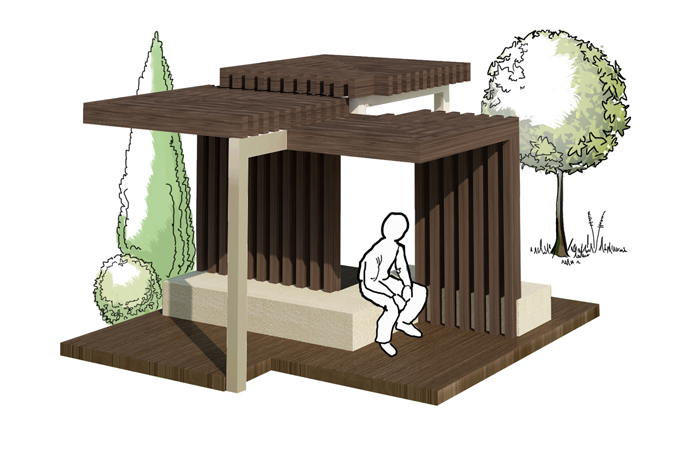